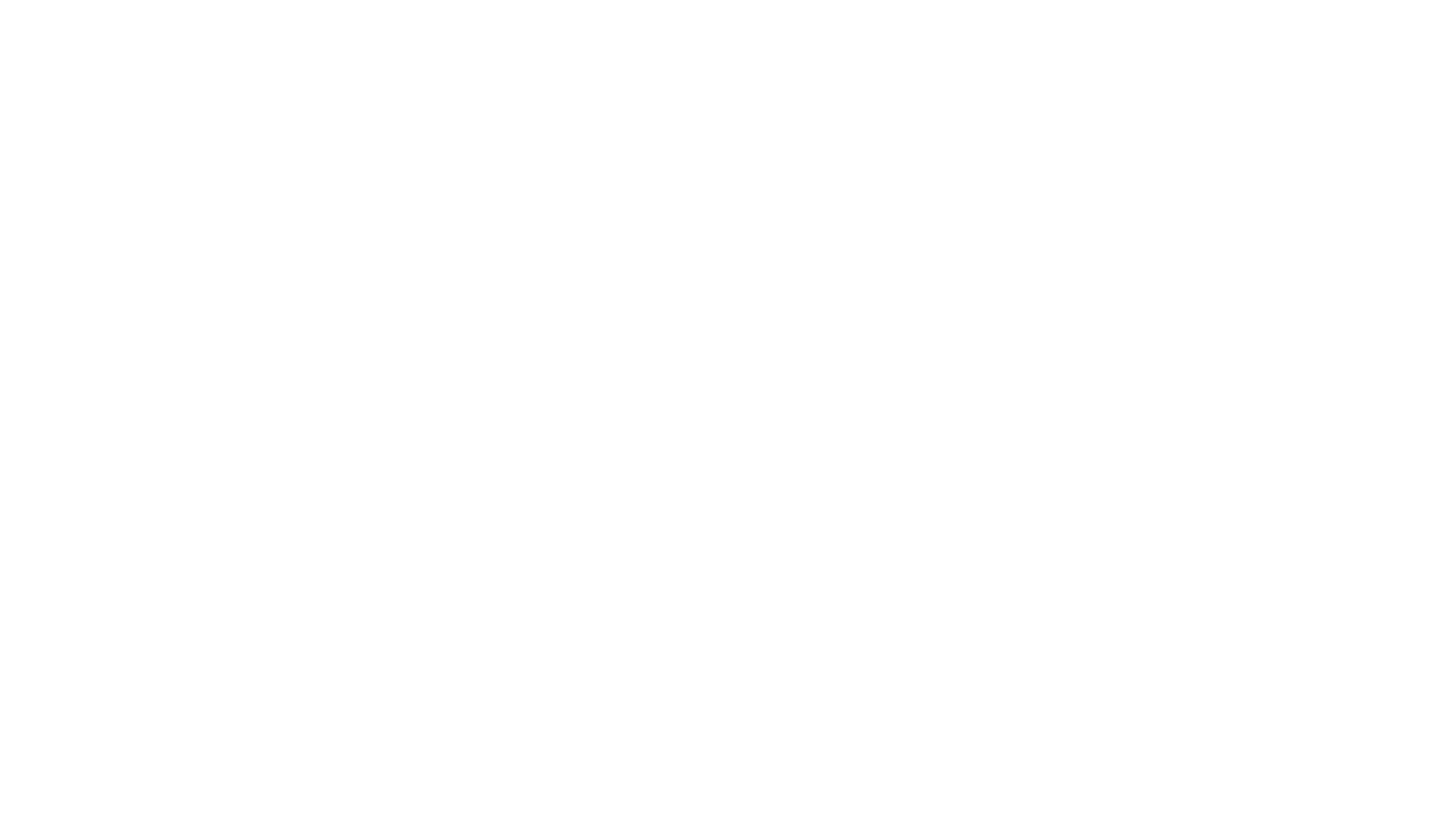 English
Friday 8th January
I am successful if...
I can retrieve and infer information from a text.
Re-read Chapter 2
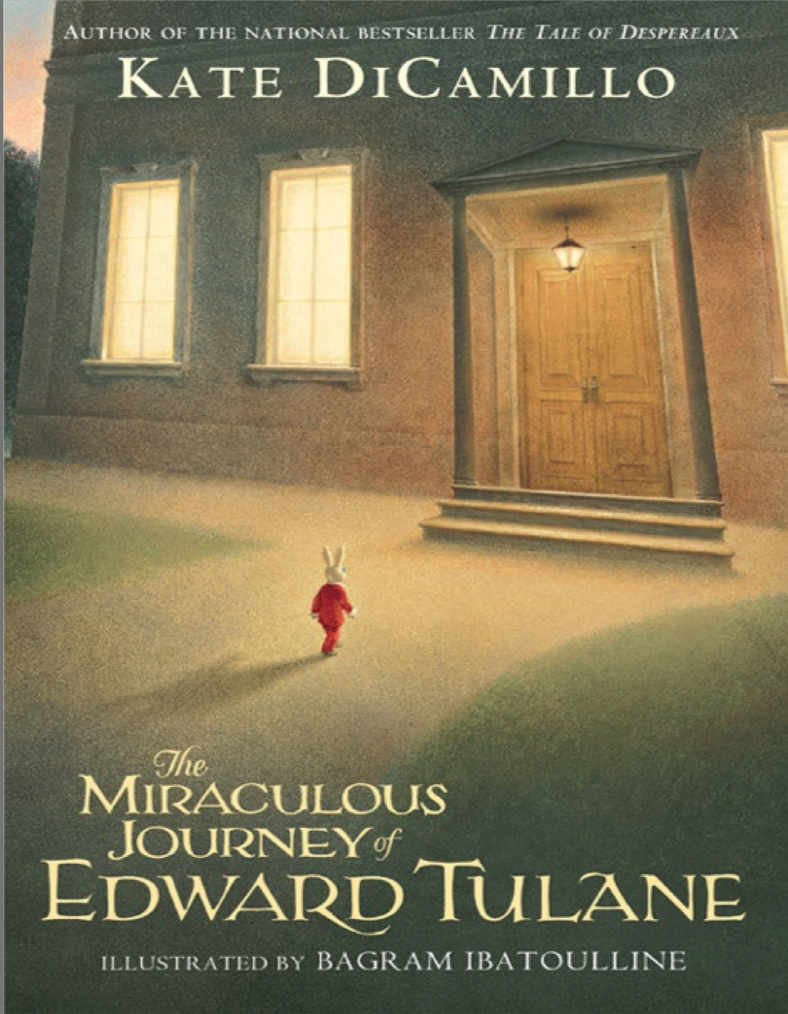 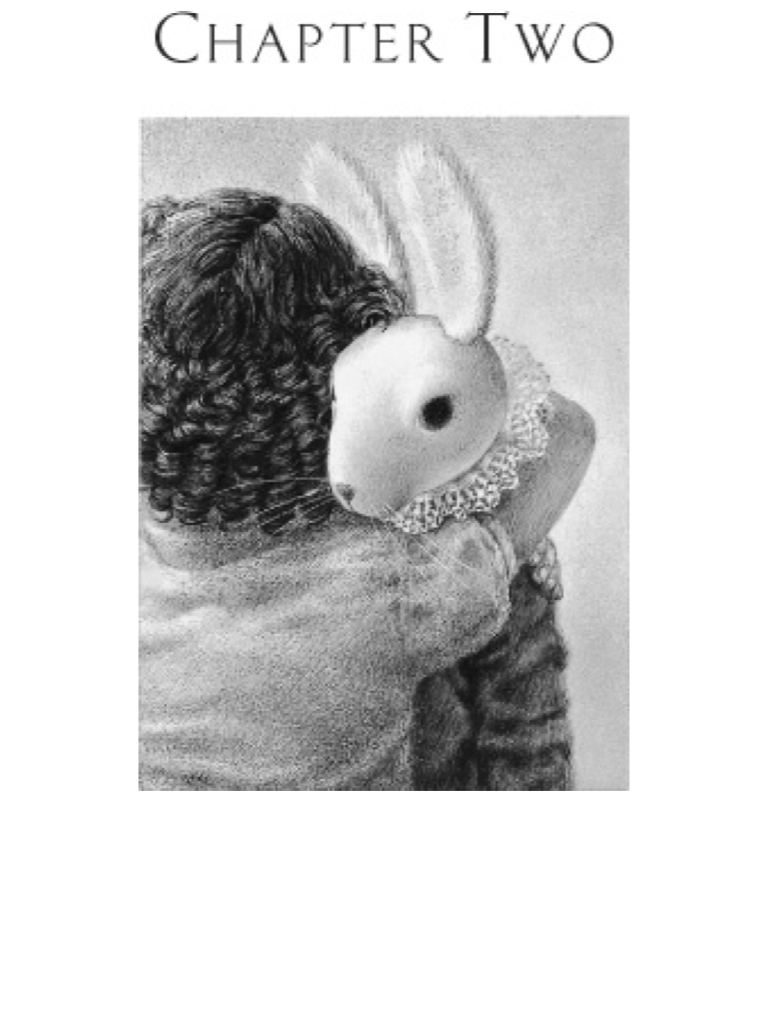 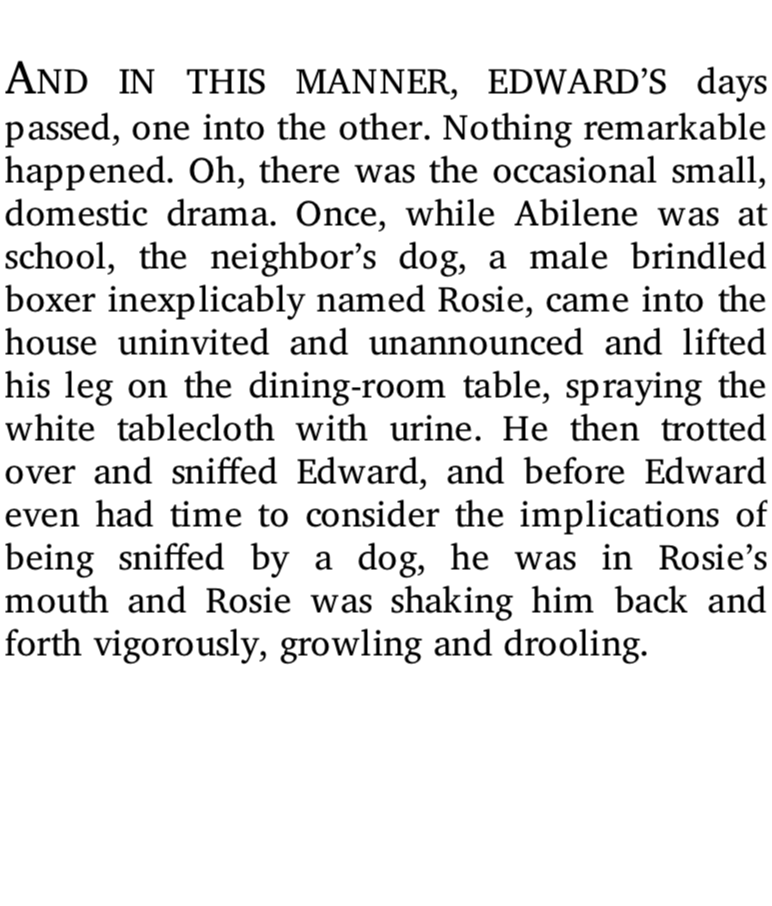 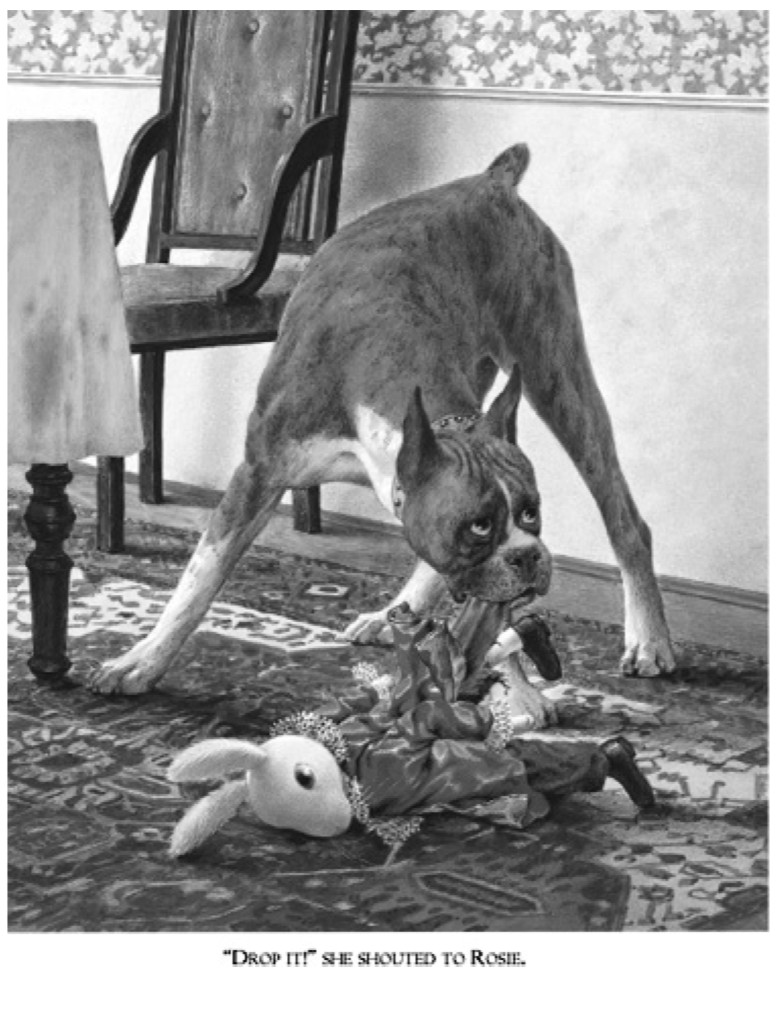 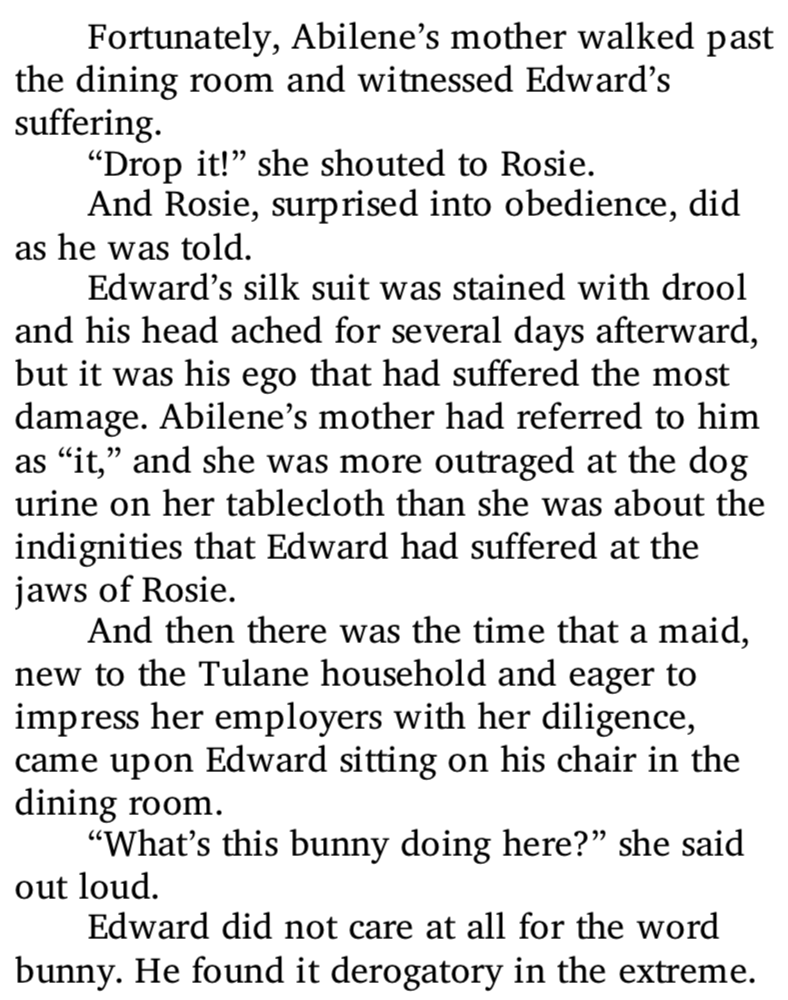 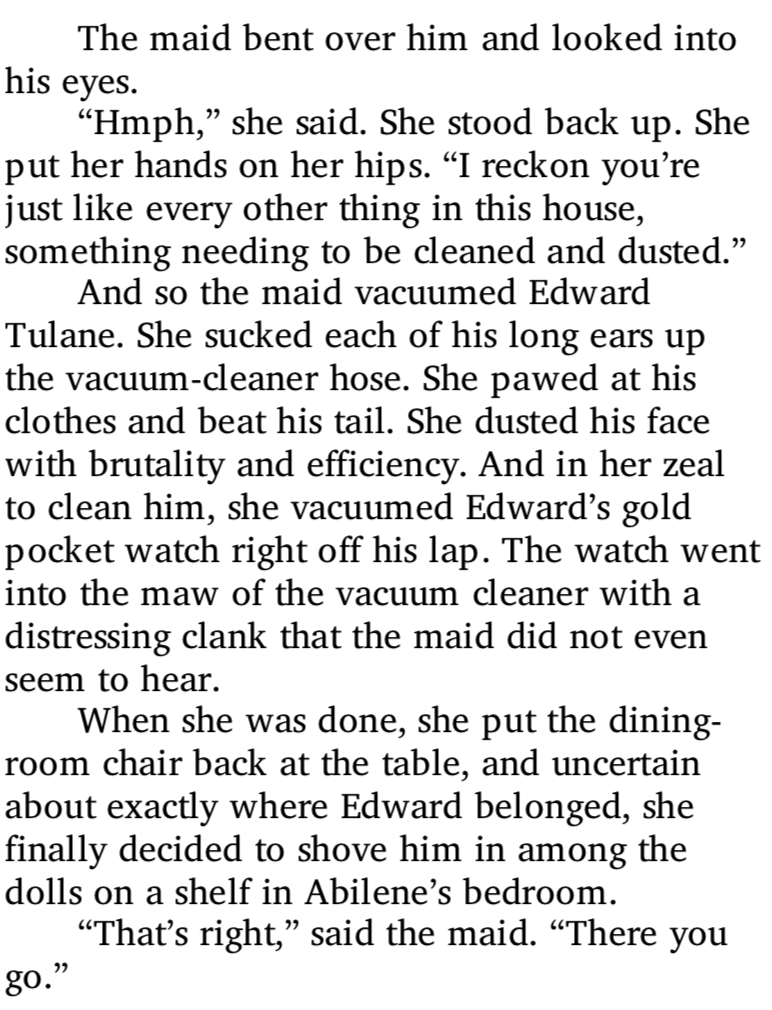 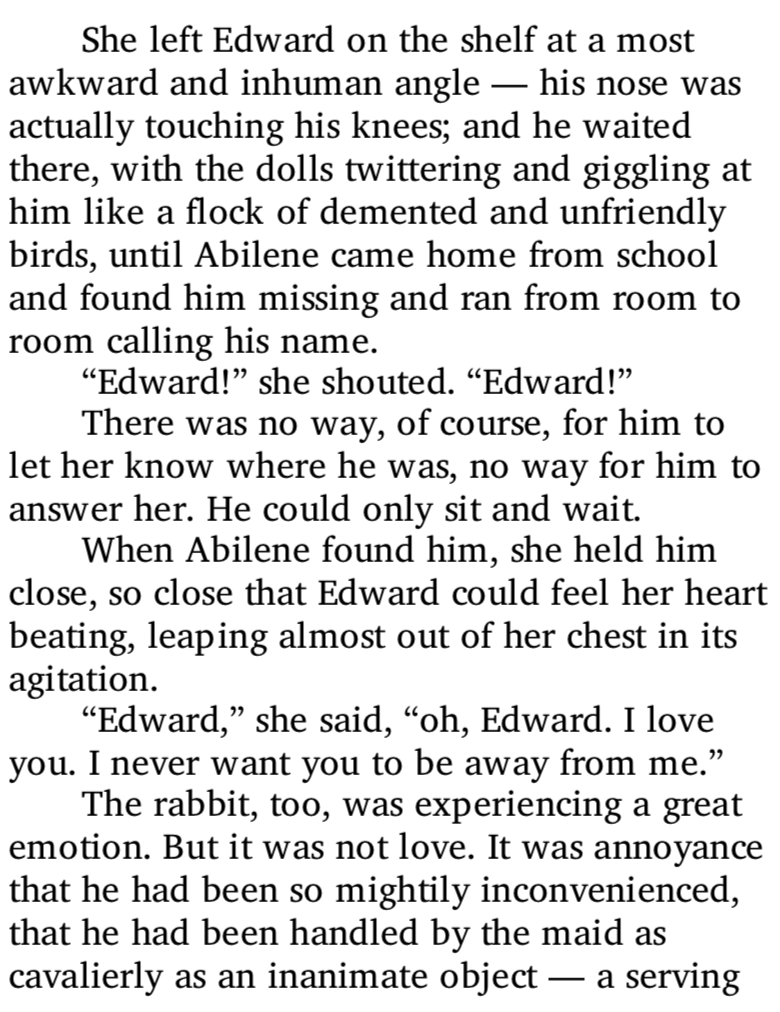 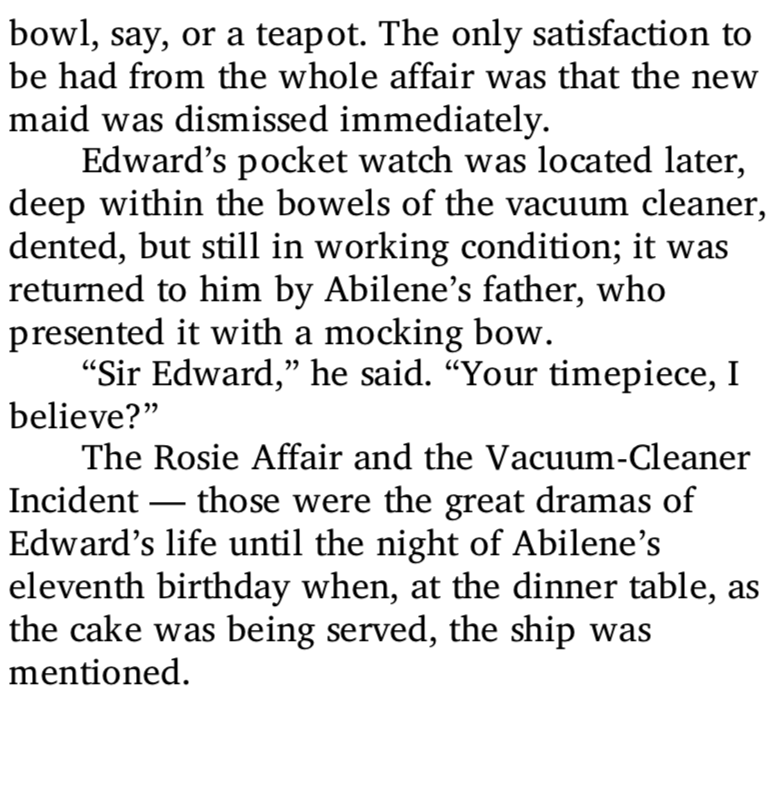 Your task
Use the worksheet to answer questions about Chapter 2.
Extension - Matching up the definitions
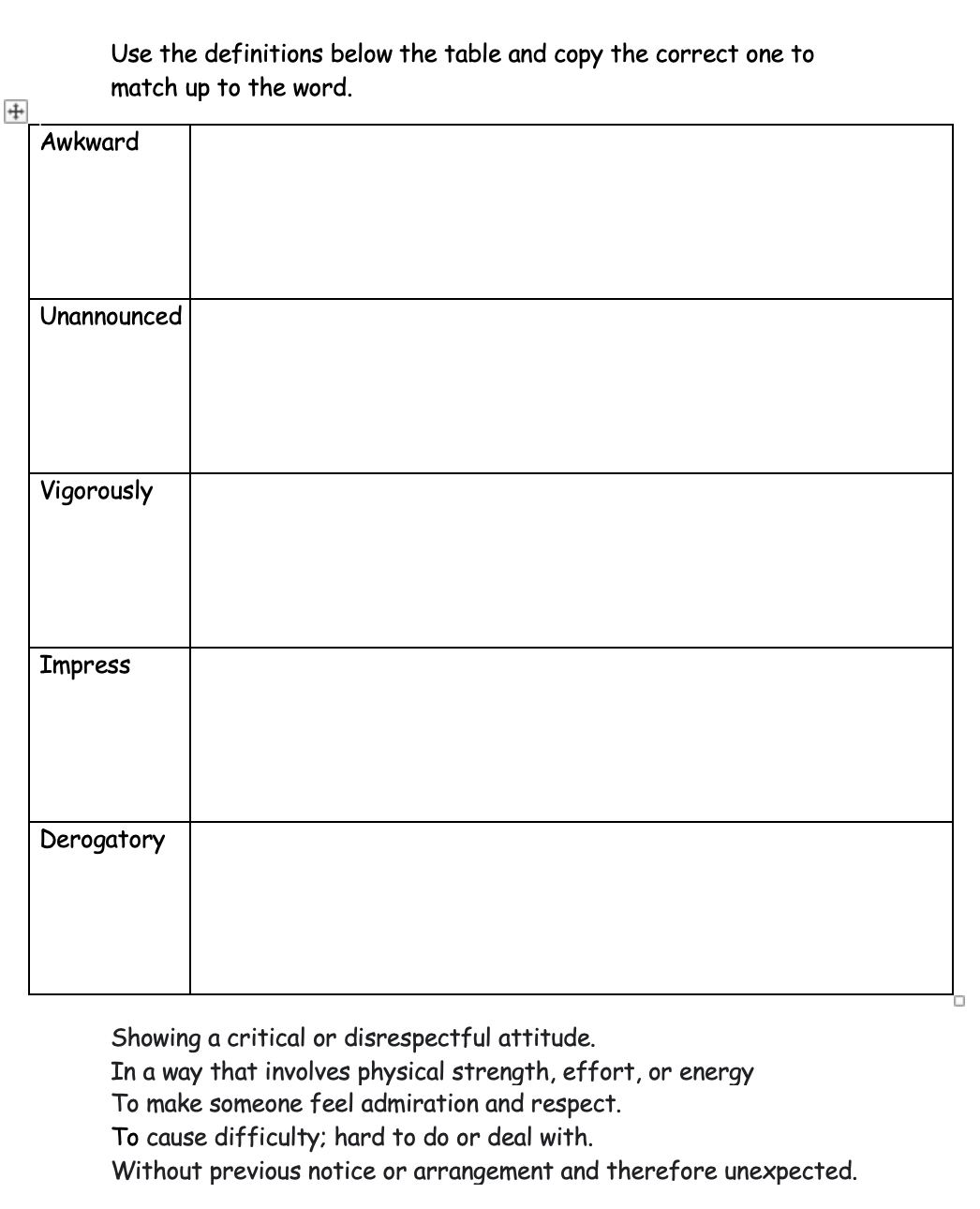